MEZIS e.V.- Mein Essen zahl ich selbst
Initiative unbestechlicher Ärztinnen und Ärzte
Arzneimittelsicherheit




www.mezis.de
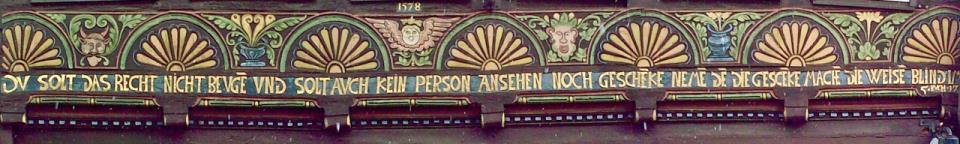 Bildquelle: privat
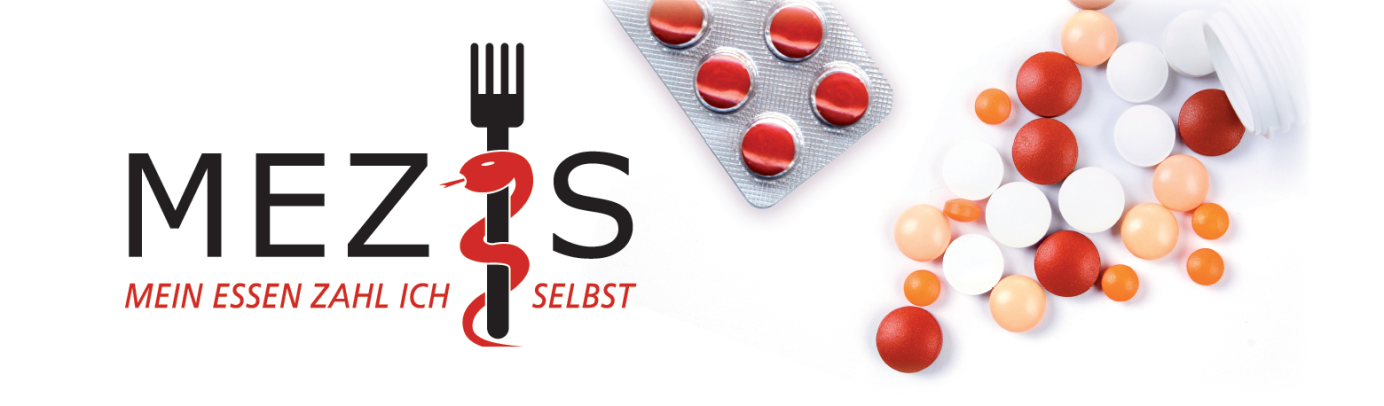 Initiative unbestechlicher Ärztinnen und Ärzte

Zum Wohle der Patienten und gegen die Beeinflussung und Bestechung durch die Pharmaindustrie
JA!
zu rationaler Arzneimitteltherapie
zu unabhängigen Fortbildungen 
zur Transparenz von 
    Interessenskonflikten
zur Strafbarkeit von Bestechung
Nein!
zur Annahme von Geschenken und  
    Essenseinladungen
zu pharmafinanzierten CME-Fortbildungen, Studien und Anwendungsbeobachtungen
zu irrationalen, überteuerten Medikamenten
www.mezis.de
Unterstützen Sie uns mit Ihrer Mitgliedschaft oder mit einer Spende. Vielen Dank! 
(Ethikbank, IBAN: DE36 8309 4495 0003 1467 15, BIC: GENODEF1ETK)
MEZIS - Aktuell
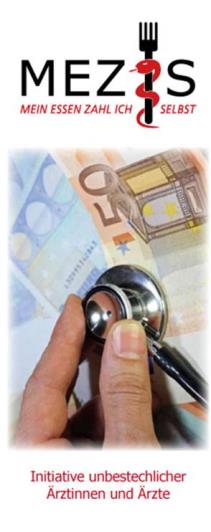 2007 gegründet
Vorstand: 6 Mitglieder
1 Geschäftsführerin
Webseite: www.mezis.de
MEZIS-Nachrichten 3 x/ Jahr
MEZIS-Praxen 
(Arzt/ Ärztin Suchmaschine)
Presse
Literatur
Wartezimmerplakat
Regionalkonferenzen
Vorträge und Kongresse
Bildquelle: privat
[Speaker Notes: Medien: Printmedien, Radio, Fernsehen]
Wer ist MEZIS?
strafbare und illegitime Handlungen zerstören die sensible und wichtige Beziehung von ÄrztInnen und PatientInnen

durch transparentes und unbestechliches Verhalten soll eine Medizin für PatientInnen betrieben und so der gute Ruf der ÄrztInnenschaft wieder hergestellt werden

Mitglieder wollen ihr Verordnungsverhalten an Kriterien rationaler Arzneimitteltherapie und am Wohle der PatientInnen ausrichten

wollen KollegInnen für Beeinflussungsstrategien der Pharmaindustrie sensibilisieren

ist Teil der No-free-Lunch-Bewegung, die bisher in den USA, Australien, Italien, Spanien, Indien und anderen Ländern aktiv ist
Ziele
keine Besuche von PharmavertreterInnen in Praxen und Krankenhäusern
keine Annahme von Mustern, Geschenken und Einladungen zum Essen
keine Durchführung von pharmagesponserten Anwendungsbeobachtungen
Transparenz  der Finanzierung von Fortbildungsveranstaltungen
CME-Punkte nur aus herstellerunabhängigen Aktivitäten 
keine von der Pharmaindustrie gesponserte Praxissoftware
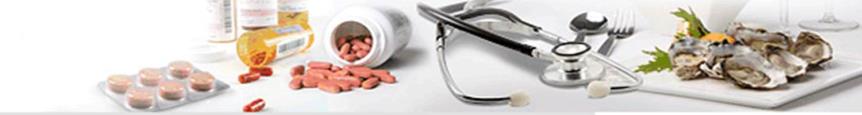 [Speaker Notes: Ziele – keine Eintrittsvoraussetzungen. Unterschiedlich leicht zu erreichen. 
Die ersten drei jederzeit machbar, wenn auch nicht immer leicht. ich praktiziere das so und fühle mich wohl dabei  
Die letzten drei härtere Brocken: 
Transparenz: 1.) wer zahlt den Referenten. 
CME:
Software: Auch ich habe noch TurboMed mit Pharmawerbung.    Warum nötig, sich gegen die Beeinflussungsbemühungen der PI zur Wehr zu setzten? Steht sie denn unseren ärztlichen Interessen so entgegen?]
Gesundheit ist ein Menschenrecht
der höchstmögliche Gesundheitszustand ist ein fundamentales Menschenrecht 
(Universale Erklärung der Menschenrechte §25,1 1948, WHO)

der Zugang zu unentbehrlichen Arzneimitteln und Gesundheitsdiensten ist ein Menschenrecht 
(§ 12 Pakt über wirtschaftliche, soziale und kulturelle Rechte, 1966)

der Zugang zu Forschungsergebnissen ist ein Menschenrecht 
(§ 15 Pakt über wirtschaftliche, soziale und kulturelle Rechte)
Die Lage momentan
Bestechung und Bestechlichkeit betrifft einen kleinen Teil der Heilberufe. Sie sollen unter dem neuen Antikorruptionsgesetz verboten werden (§299a). 
 
Aber:
Vorteilsnahme und Vorteilsvergabe bleibt erlaubt
Die Unternehmen haften nicht im Strafrecht, Korruption gilt höchstens als Ordnungswidrigkeit

Korruption hat viele Gesichter in Nord und Süd
Gesichter der Korruption im Gesundheitswesen weltweit
Die Pharmaindustrie stellt sich als Teil des Gesundheitssystems dar
Schlüsselrolle bei der Heilung schwerwiegender Erkrankungen
Kompetenz und Verantwortung
Teil des Gesundheitssystems
Forschung für die Menschen weltweit
Die Pharmaindustrie als Teil des Problems -I-
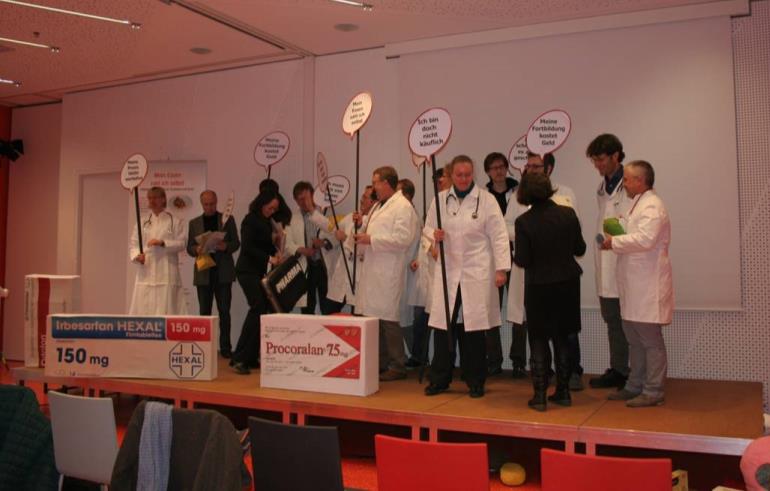 Bildquelle: privat
Die Pharmaindustrie als Teil des Problems -II-
Pharmaunternehmen sind Wirtschaftsunternehmen, die gewinnorientiert agieren

das primäre Interesse der Industrie ist Gewinnmaximierung und nicht das Wohl der PatientInnen

Forschung und Entwicklung wird in Bereichen betrieben, die sich rentieren und nicht dort, wo realer Bedarf besteht

jedes Jahr geben Pharmaunternehmen in Deutschland mehr Geld für Marketing aus, als für Forschung

 Das hat Konsequenzen für die Versorgung!
[Speaker Notes: Das ist systemimmanent. Liegt auf der Hand. Das dürfen wir nicht vergessen, denn das hat Konsequenzen, die für uns und die Patienten wichtige Auswirkungen haben.

Lifestylemedikamente, nicht Malaria oder TBC, AB nur 1 in 10 Jahren]
Die Zulassung weist nicht den therapeutischen Zusatznutzen nach!
Zulassung = 	gesetzliche Grundlage zum Vertrieb von Arzneimitteln
Zulassung = 	das Medikament muss 1. wirken und darf 2. nicht 		schaden
Gegenstand der Prüfung ist die vergleichende Risikobetrachtung
Häufigkeit seltener UAW nicht beurteilbar
Wirksamkeitsnachweis auf Basis von „Surrogat“-Variablen (Ersatzvariablen), selten von Endpunkten
Relevanz des Studienkollektivs für Alltags-PatientInnen muss geprüft werden
nicht selten unvollständige Offenlegung von Daten  
negative Studien müssen nicht veröffentlicht werden
Echte Innovation oder Pseudoinnovation
Echte Innovation: 
neue Erkenntnis zur Pathophysiologie oder Klinik
neue pharmakologische Strategie/ Mechanismus
+
klinisch relevanter Zusatznutzen für PatientInnen

Pseudoinnovation:
trotz plausiblen Ansatzes fehlender Nutzennachweis
lediglich Surrogatvariablen
Keiner oder minimaler, klinisch irrelevanter Zusatznutzen für PatientInnen

Scheininnovationen sind deshalb der derzeit stärkste 
Kostentreiber in der deutschen GKV – 40% der Kosten seit 1990 
(und nicht die demographische Entwicklung)
Echte Innovation oder Pseudoinnovation
Prescrire International, Vol. 22. Nr. 137, S 105 – 107, April 2013
Scheininnovationen ohne therapeutischen Fortschritt
1974-2004: 1556 neue chemische Stoffe für ca. 2800 Medikamente
(Quelle: Chirac P, Torreele E , Global framework on essential health R&D in Lancet 2006 May 13;367(9522):1560-1561
[Speaker Notes: 2008: Frankreich: von 120 neuenMed. 25 „möglicherweise nützlich.
2007 Deutschland: von 42 neuen Med: 10 mit möglicherweise therap. Relevanz
nach: Schwabe/Paffrath Arzneiverordnungsreport 2008
Nur  1 neues Ab in den letzten 10 Jahren:]
Patentmonopole
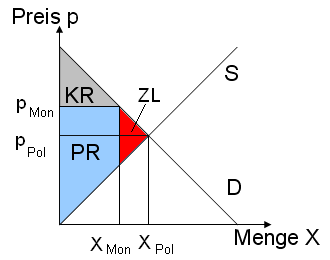 Verknappen das Angebot und erhöhen den Preis

Mindestanforderungen:
20 Jahre für alle Produkte, die neu, innovativ und industriell herstellbar sind
Was innovativ ist, legen Länder selbst fest
Bildquelle: „GG im Monopol“ von Geisslr - self-made on the basis of [1]. 
Lizenziert unter CC BY-SA 3.0 über Wikimedia Commons – 
http://commons.wikimedia.org/wiki/File:GG_im_Monopol.png#/media/File:GG_im_Monopol.png
Viele unnötige Patente auf Medikamente, die nur eine „marginale“ Innovation sind (in Indien ausgeschlossen) oder sogar nur eine neue Indikation erhalten (Evergreening)
Unter AMNOG darf erst nach einem Jahr verhandelt werden, Bestandsmarktprüfung wurde gestrichen
Was kostet Forschung und Entwicklung eines Medikaments?
Industrie: 802 Mio. USD ($)
	Steuerersparnis (39%)
	Opportunity Costs (50%)
	         150 Mio. USD ($) 

Modellkosten
	5303 TeilnehmerInnen statt 2667 pro Studie (US FDA) 
	Kostenkalkulation mit 23.572 USD ($)/ Person 6 Mal so hoch wie NIH
	Zeitverlängerung pro Studie
	Kalkulierter Erfolg:  20% statt 50% Phase III 
		43,4 Mio. USD ($) 
Quelle: Light, D. W. & Warburton, R. (2011): Demythologizing the high costs of pharmaceutical research. In: BioSocieties (Millwood). Bd. 5, S.1-17
Wer bestimmt die Forschung?
Design 			Firma
Ethische Beratung 		Ethikkommission
Durchführung		(Deutsche Klinik) CRO (Contract 					Research Organisation) in 3. Welt 					Problematik: Überwachung des informierten Konsens 			z.B. durch Videoaufnahmen  in Indien, Gültigkeit in  			Ländern in denen das Individuum weniger zählt als die 			Gemeinschaft
			Anregung: Rollenspiel
Auswertung			Firma
Publikation			Firma
Patent			Firma
Mechanismen der Einflussnahme auf klinische Studien
Fehl-Dosierung der Vergleichssubstanz
Placebo statt aktive Kontrollen
Surrogatendpunkte 
Nachträgliches Ändern der primären Endpunkte oder Einführen von sekundären Endpunkten
Studienabbruch 
Verschweigen von Nebenwirkungen
Nicht-Nennen von ‚Needed Number to Treat‘ und ‚Needed Number to Harm‘  
Nicht-Publikation ganzer Studien durch Umgehen der Veröffentlichungspflicht durch Auslagerung der Studien in Contract Research Organisations (CROs)
Mehrfachpublikation günstiger Ergebnisse
Gesichter der Korruption in Indien
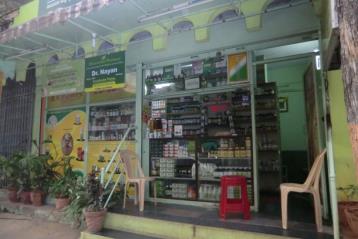 Direkte Bestechung in Krankenhäusern und Praxen (direkter Geldfluss)
„Unregistered doctors“
Durchdringt den Alltag von PatientInnen und ÄrztInnen
Informierter Konsens oft fraglich
Irrationale Medikamente vergrößern das Armutsproblem
Auslagerung von Studien in Contract Research Organizations (CROs)
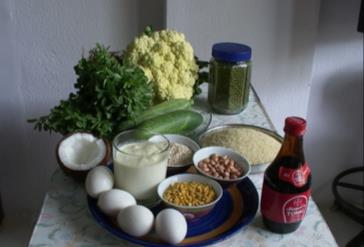 Bildquellen privat
Gesichter der Korruption weltweit -  Beispiel Hepatitis C
Viele HIV-Infizierte weltweit leiden unter Hep C, 
in D ca. 300.000 Fälle
Sofosbuvir (Sovaldi®): 43.500 €  in D
Produktionskosten: 40-200 € für die Gesamttherapie
In Indien kein Patent, in Ägypten kein Patent , da nicht innovativ genug
Preis: 400 € in Indien
[Speaker Notes: Sind zwar als wissenschaftliches Instrument zur Erkennung besonderer Risiken in der Phase 4 AMG nach der Zulassung in D gesetzlich verankert, Theoretisch in Phase vier sinnvoll: UAW nach Zulassung, was vorher nicht ging. Aber wie heute angewendet: bringen sie nichts:

UAW: Pat sagt sie nicht dem netten Arzt, Arzt hebt sie nicht hervor, bekommt ja Geld
Ausgaben PI: 1 Mrd. € pro Jahr: das rentiert sich. Einnahmen pro Arzt 1000-2500 €(Jahr (Lieb)
Oft Überhöhte Honorare! MEZIS: keine AWB

Wenn wir das alles tun, bleibt es nicht ohne Folgen:]
Gesichter der Korruption in Deutschland
Direkte Bestechung: Zuwendung gegen Entgelt
Studie: 1.141 niedergelassene FachärztInnen, leitende  Angestellte von stationären Einrichtungen sowie nicht-ärztliche Leistungserbringer wurden telefonisch interviewt
Obwohl klar in der Berufsordnung verboten, sehen es 40 % der Befragten als bloße Handlungsorientierung
Keine Einzelfälle, sondern eine verbreitete Praxis: 14 % der niedergelassenen ÄrztInnen gaben an an, dass es sich um eine gängige Praxis handelt, 35 % stimmten zumindest teilweise zu
Dreiviertel der nicht-ärztlichen Leistungserbringer gaben an, dass  ihnen in den zurückliegenden zwei Jahren ein finanzieller Schaden entstanden ist
Quelle: Bußmann KD (2012) , Unzulässige Zusammenarbeit im Gesundheitswesen durch „Zuweisung gegen Entgelt“, Martin-Luther-Universität Halle-Wittenberg, Economy & Crime Research Center
[Speaker Notes: Weniger Sicherheit: Verzögerung der Negativdaten. Verdacht Absatz nicht gefährden
Nichts spricht für die teure Kombination
Glaseke: Ärzte sollten sich schämen. Es bleibt dabei: Simvastatin bleibt Leitsubstanz.

Wieso sind Scheininnovationen so erfolgreich? Viele Faktoren: Weltweite Öffentlichkeitsarbeit , Manipulation von Studienergebnissen, Negative Studie werden nicht veröffentlicht
Aber wir spielen da eine große Rolle: wir verschreiben sie]
Inegy®: eine Pseudoinnovation
kein therapeutischer Zusatznutzen 
 
fehlende Endpunktstudien mit positivem Ausgang 
MSD-Fachinformation: Keine Senkung der Mortalität und Morbidität (Herzinfarkt und Apoplex) 
Weniger Sicherheit
2004 und 2008: mehr Meldungen zu UAW
Mehr Karzinome und Gallenblasenerkrankungen (SEAS)
Quelle: Kastelein et al; Simvastatin with or without Ezitimibe in Familial Hypercholesterinemia, NEJM (2008) 358 (14): 1431-1443):

überteuert: 
100 Tbl. Inegy  224,65 € ↔ 100 Tbl. Simvastatin 20 mg: 16,26 €
	 das 14-fache!
[Speaker Notes: Weniger Sicherheit: Verzögerung der Negativdaten. Verdacht Absatz nicht gefährden
Nichts spricht für die teure Kombination
Glaseke: Ärzte sollten sich schämen. Es bleibt dabei: Simvastatin bleibt Leitsubstanz.

Wieso sind Scheininnovationen so erfolgreich? Viele Faktoren: Weltweite Öffentlichkeitsarbeit , Manipulation von Studienergebnissen, Negative Studie werden nicht veröffentlicht
Aber wir spielen da eine große Rolle: wir verschreiben sie]
MS -I-
Alemtuzumab wurde weltweit als CLL Medikament vom Markt genommen und als MS Medikament wieder zugelassen - aufgehübscht  mit einen neuen Patent zum 44-fachen Preis.
Preis für (Lemtrada®): 10653,50 €  (888 Euro / mg)
Preis für (MacCampath®) 1890 € für 3 Durchstechampullen (22 Euro / mg)
arznei-telegramm: Mittel der letzten Reserve für MS
(Quelle: arznei-telegramm, Alemtuzumab (LEMTRADA) gegen Multiple Sklerose 29.000-mal teurer als Gold, 11.10.2013)
[Speaker Notes: Weniger Sicherheit: Verzögerung der Negativdaten. Verdacht Absatz nicht gefährden
Nichts spricht für die teure Kombination
Glaseke: Ärzte sollten sich schämen. Es bleibt dabei: Simvastatin bleibt Leitsubstanz.

Wieso sind Scheininnovationen so erfolgreich? Viele Faktoren: Weltweite Öffentlichkeitsarbeit , Manipulation von Studienergebnissen, Negative Studie werden nicht veröffentlicht
Aber wir spielen da eine große Rolle: wir verschreiben sie]
MS -II-
Dimethylfumarat-Präparat (Tecfidera®) 

mindert im Placebovergleich die jährliche Schubrate bei schubförmig remittierender MS relativ um 44% bis 47%. Ein Wirkvorteil gegenüber Glatiramerazetat (COPAXONE) ist nicht belegt, direkte Vergleiche mit anderen MS-Mitteln liegen nicht vor.
Günstiger Einfluss auf das Fortschreiten von Ausfällen nicht gesichert

Schlechte Verträglichkeit: Flushing-Episoden mit Hitzegefühl, Hitzewallungen, Rötung, Juckreiz, Brennen, gastrointestinalen Beschwerden, Lymphopenien, opportunistische Infektionen (progressive multifokale Leukenzephalopathie), eventuell nierentoxisch

arznei-telegramm: Reservemittel
(Quelle: arznei-telegramm 2014 Dimethylfumarat-Präparat (Tecfidera®) gegen Multiple Sklerose, 45: 28-29)
Beeinflussung des Verordnungsverhaltens -I-
15.000 PharmavertreterInnen machen jährlich 20 Mio. Besuche in Praxen und Krankenhäusern… Es lohnt sich, das Verordnungsverhalten zu beeinflussen!

PharmareferentInnen informieren nicht, sie werben für ihre Produkte!

Beeinflussungsinstrumente: 
     Geschenke, Arzneimittellmuster, Essenseinladungen, Reisen, bezahlte Fortbildungen,  Anwendungsbeobachtungen,  Zeitschriften: Anzeigen und Werbung in scheinbar redaktionellen Artikeln
[Speaker Notes: Wirken diese Instrumente? Sind wir so beeinflussbar? Glaseke: hat er recht? Meine Geschichte. Mit mir anfangen: sah mich kritisch und unabhängig. Zu noch wenige PV , keine Geschenke, und Essen =>Pharmafreie Praxis: Leicht, mich zu lösen? Erste Überraschung:]
Beeinflussung des Verordnungsverhaltens -II-
Wie oft wurden Sie im Jahr 2007 durchschnittlich von VertreterInnen der pharmazeutischen Industrie besucht?


77% werden mindestens 1x pro Woche von VertreterInnen besucht, 19% sogar täglich
8% 1x pro Monat 
14% selten oder nie
Rest: keine Angaben



(Quelle: Lieb, Brandtönies: Eine Befragung 300 niedergelassener Fachärzte zum Umgang mit Vertreterbesuchen der pharmazeutischen Industrie. DÄ Heft 22, 4.6.10)
[Speaker Notes: MEZIS: Lieb, Brandtönies:
	Eine Befragung 300 niedergelassener Fachärzte (AA, Neu/Psych./ Kardiologie)zum Umgang mit Vertreterbesuchen der Pharmazeutischen Industrie.
	DÄ Heft 22, 4.6.10]
Beeinflussung des Verordnungsverhaltens -III-
Häufig oder immer beeinflusst?
Selbst: 6% der Ärztinnen und Ärzte
KollegInnen: 21%

	(Quelle: Lieb, Brandtönies: Eine Befragung 300 niedergelassener Fachärzte zum Umgang mit Vertreterbesuchen der Pharmazeutischen Industrie. DÄ Heft 22, 4.6.10)
Ärztliche Korruptionsrisiken 
aus Sicht der deutschen Pharmaindustrie
Befragung von 50 Pharmafirmen 2013:
Anwendungsbeobachtungen	77 %
Advisory Boards 			75%
Spenden 				67%
bezahlte ReferentInnentätigkeit 	62%
Teilnahme an gesponserter FB	40%
Quelle: Prof. K. Bussmann et al. (Univ. Halle) & PricewaterhouseCoopers, 2013
Verkaufen aus Sicht der Industrie
Jane Williams
Insider's Guide to the World of Pharmaceutical Sales
		
„How would you describe ‚selling‘ ?“
„Verkaufen ist jemanden überzeugen/ überreden (‚persuading‘), so dass er mit dir übereinstimmt und  kauft, was immer dein Produkt sein mag.“
Erfolg im Pharma-Vertrieb
Überzeugen: Prinzip der sozialen Bewährtheit: …neuartige Medikamente sind Weiterentwicklungen eines bewährten Wirkansatzes, Verbesserungen, höhere Sicherheit

Autorität: Übernahme von Entscheidungen

Positive Einstimmung: Wie war Ihr Urlaub? 

Reziprozitätsregel: Es ist vorteilhaft zu geben; der Andere steht in der Schuld und versucht diese auszugleichen

Anregung: Rollenspiel
[Speaker Notes: Alles das hat nichts mit Übermittlung von Gesundheitsinformation zu tun.
Deswegen bin ich auch gescheitert mit meinem Versuch mit PV zu diskutieren. Keinen Sinn: keine wirklich neuen Informationen. Nichts über UAW, Kosten, Studien, etc.. Es nützt nichts. 
Kritik nicht den PV:  M:. wenn sie dass nicht schaffen; Umsatz steigern, dann werden Sie entlassen.
Verordnungsverhalten ist sehr transparent: Apothekenzentralen]
Arzneimittelmuster – 
Rechtliche Grundlage
AMG§ 47, Absatz 3 Satz 1:
Abgabe nur auf  schriftliche Anforderung
Erlaubt sind pro Jahr nicht mehr als zwei Muster pro Fertigarzneimittel in der kleinsten Packungsgröße 
 
Keine legalen Einsparmöglichkeiten für die PatientInnen!
ÄrztInnen, die Muster annehmen, verordnen teurer und mehr Scheininnovationen
Quelle: Adair, Holmgren: Do drug samples influence resident prescribing behavior? A randomized trial, in: 
Am J Med (2005) 118: 881-4
[Speaker Notes: Pat. sparen nicht: Über 12.0000  Medikamente ohne Zuzahlung.
Wenn man rational verordnet: keine Regressgefahr!

Zwei kleinste Packungen pro Jahr, das hört sich so an, als sei es zu vernachlässigen. Die Industrie investiert ganz gewaltig in diese Maßnahmen, mit steigender Tendenz. Viel mehr als 2 !! Für den deutschen Markt liegen mir keine Zahlen vor, nur die Angaben über die Optionen der Industrie.]
Fortbildungen oder Werbeveranstaltungen?
80% der Fortbildungen sind pharmaabhängig
Themen werden von Pharmaindustrie bestimmt: letztlich geht es um Medikamente
Vortragende werden ausgesucht
Vorträge werden geschrieben: Folien oft direkt von der Firma
Unangemessene ReferentInnenhonorare
Sponsoring lokaler Qualitätszirkel

Forderungen:
Keine CME Punkte für gesponserte Fortbildungen
Trennung von Werbung und Information
[Speaker Notes: Medikalisierung der Therapie!
Referent: ist nicht zu kritisch, wenn er fürstlich bezahlt wird. Was bekommt Herr Prof. X der anreist für 20 Leute: vierstellig.
Einladung BS!! Hausärztlicher Qualitätszirkel: erst Stammtisch, dann hausärztlicher Qualitätszirkel, Kollege: z.B. Plavix: ASS: relative u. absolute Prozente, Indikationsausweitung: Gefühl nach jedem HI und Stent immer. Keine Preise.
 =>neuer Anlauf ohne Pharmafirma]
Anwendungsbeobachtungen
Meist Scheinstudien: keine Erhebung relevanter Daten – keine Publikationen
Mangelnde methodische Standards: willkürlicher PatientInneneinschluss, keine objektive Erfassung von unerwünschten Nebenwirkungen etc.
PR-Instrument zur Erhöhung der Verordnungshäufigkeit (meist teurer Medikamente)
Indikation für Verordnung nicht aus medizinischen, sondern aus wirtschaftlichen Gründen
2008-2010: Über eine Million PatientInnen und 126.764 ÄrztInnen
Kosten: eine halbe Million € an Honorarkosten/ AWB, durchschnittliches Honorar: 19.000 Euro
Bussman KD, Burkhart M, Salvenmoser (2013) Wirtschaftskriminalität Pharmaindustrie. Martin-Luther-Universität Halle-Wittenberg. verfügbar unter: http://www.pwc.de/de_DE/de/gesundheitswesen-und-pharma/assets/pharmabranche-fehlt-rezept-gegen-korruption.pdf
[Speaker Notes: Sind zwar als wissenschaftliches Instrument zur Erkennung besonderer Risiken in der Phase 4 AMG nach der Zulassung in D gesetzlich verankert, Theoretisch in Phase vier sinnvoll: UAW nach Zulassung, was vorher nicht ging. Aber wie heute angewendet: bringen sie nichts:

UAW: Pat sagt sie nicht dem netten Arzt, Arzt hebt sie nicht hervor, bekommt ja Geld
Ausgaben PI: 1 Mrd. € pro Jahr: das rentiert sich. Einnahmen pro Arzt 1000-2500 €(Jahr (Lieb)
Oft Überhöhte Honorare! MEZIS: keine AWB

Wenn wir das alles tun, bleibt es nicht ohne Folgen:]
Eine andere Medizin ist möglich:
Drug Action Forum Karnataka
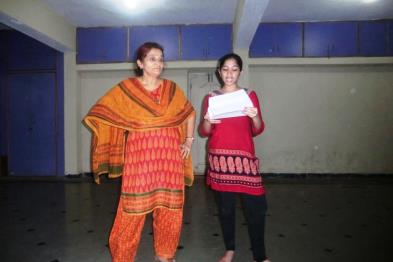 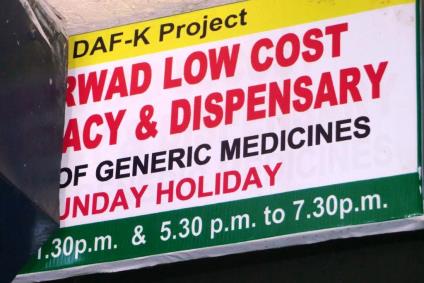 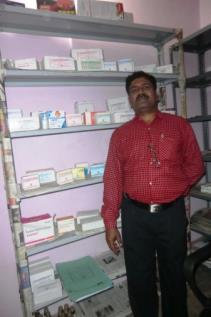 Und die  Society for Less Investigative Medicine 
SLIM, Indien
Anregung: Rollenspiel: Finden Sie Alternativen, die zeigen, dass eine andere Medizin möglich ist.
Bildquellen privat